My Photography Assignment
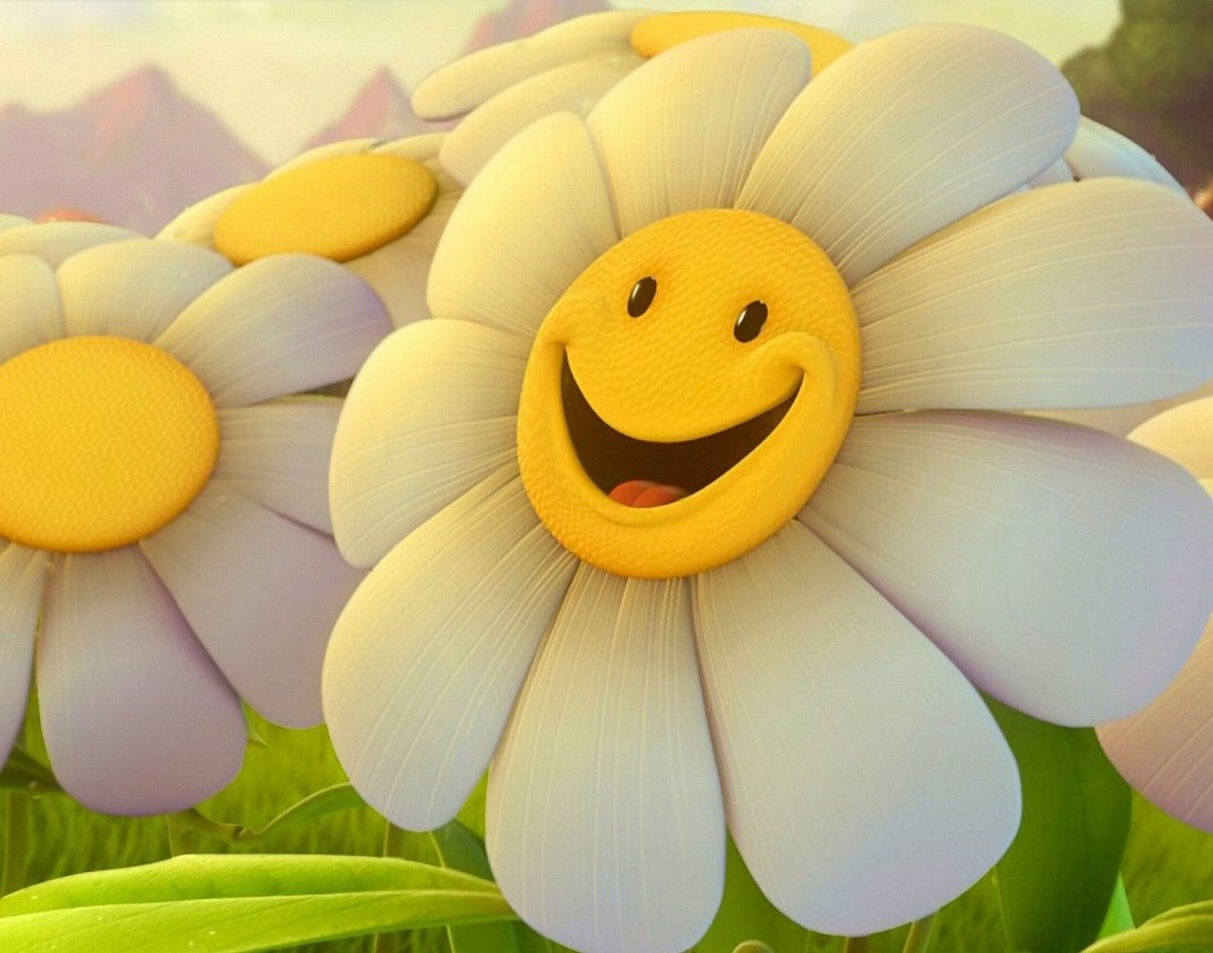 Submitted by:
#1. Symmetrical – Tajmahal
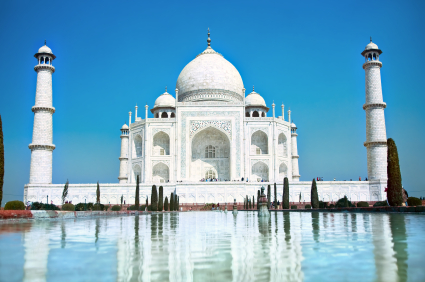 Explanation: What makes this photo symmetrical? Look at the photography notes.
2.Assymetrical - A Couch
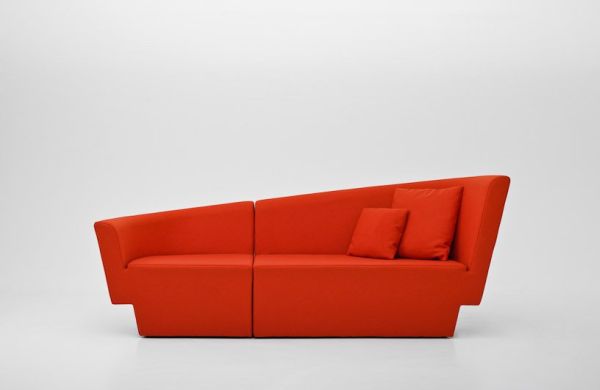 Explanation: What makes this photo assymetrical?
3. Line - Chess
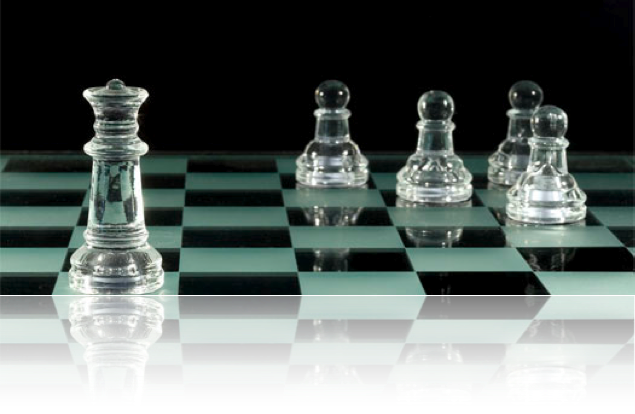 Explanation:
4. Shape - A Phone
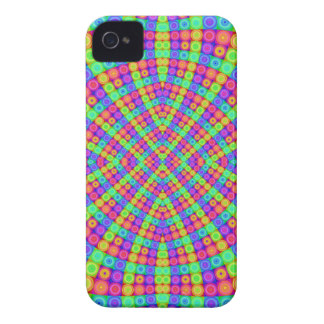 Explanation:
5. Texture - A Bath Towel
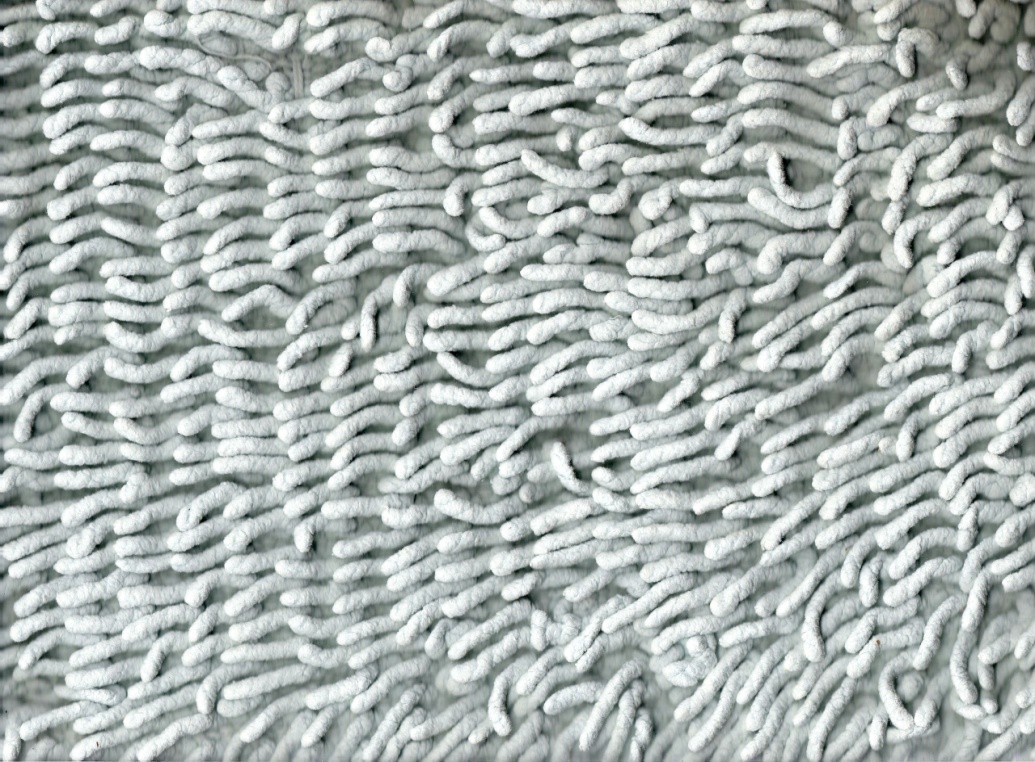 Explanation:
6. Perspective -
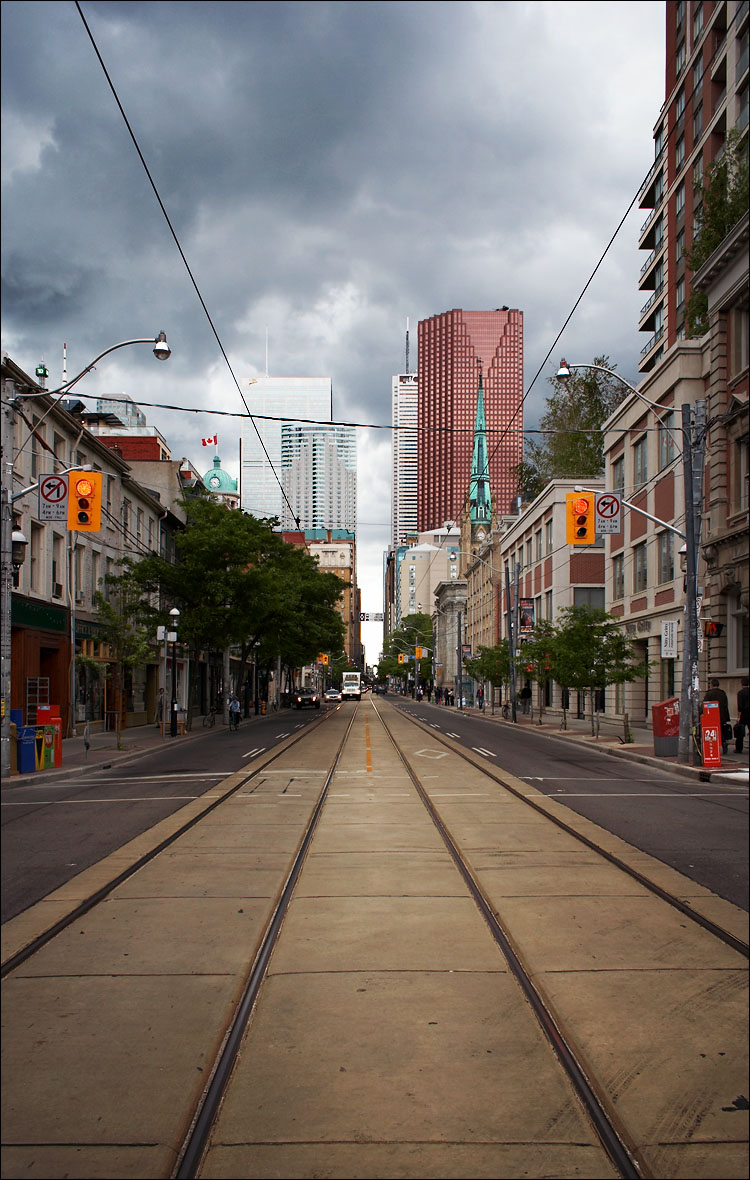 Explanation:
7. Light – Touching the Sun
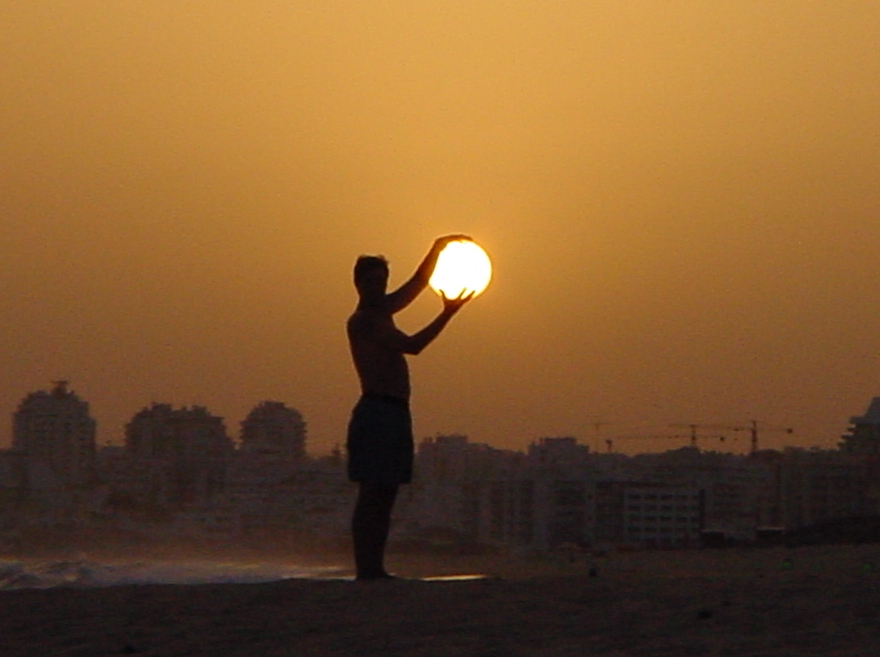 Explanation:
8. Color – A painters Palate
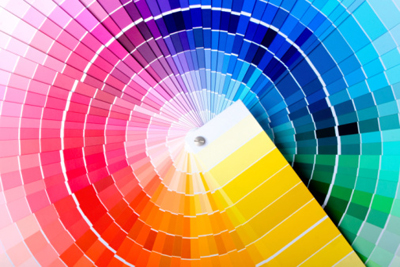 Explanation: The painters palate shows many colors that are very vibrant on this photo.